Dietary management of obesity
Dr. Rayan Zaidan
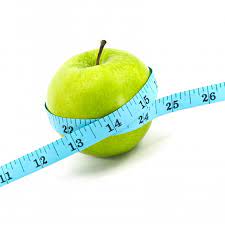 One of the best ways to lose weight is by changing your diet.
Some diets aim to curb your appetite to reduce your food intake, while others suggest restricting your intake of calories and either carbs or fat.
Here are the 8 best diet plans to help you shed weight and improve your overall health.
Best diet plans to treat obesity
1. Intermittent fasting
2. Plant-based diets
3. Low-carb diets
4. The paleo diet
5. Low-fat diets
6. The Mediterranean diet
7. WW (Weight Watchers)
8. The DASH diet
1. Intermittent fasting
Intermittent fasting is a dietary strategy that cycles between periods of fasting and eating.
Various forms exist, including the 16/8 method, which involves limiting your calorie intake to 8 hours per day, and the 5:2 method, which restricts your daily calorie intake to 500–600 calories twice per week.
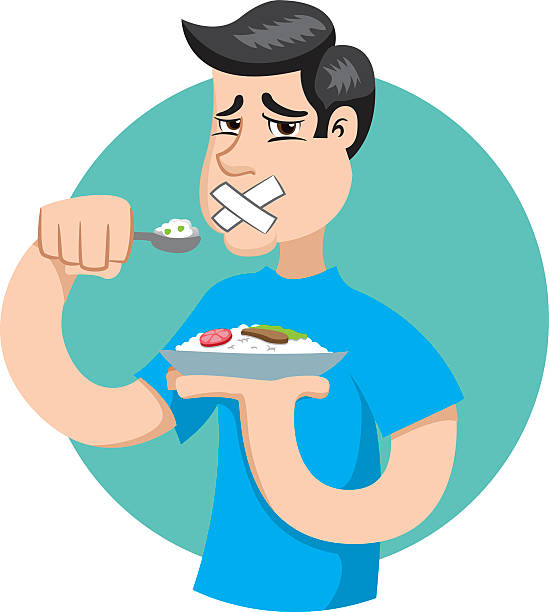 How it works: Intermittent fasting restricts the time you’re allowed to eat, which is a simple way to reduce your calorie intake. This can lead to weight loss — unless you compensate by eating too much food during allowed eating periods.

Weight loss: In a review of studies, intermittent fasting was shown to cause 3–8% weight loss over 3–24 weeks, which is a significantly greater percentage than other methods.

Other benefits: Intermittent fasting has been linked to anti-aging effects, increased insulin sensitivity, improved brain health, reduced inflammation, and many other benefits.
Downsides: In general, intermittent fasting is safe for most healthy adults.
2. Plant-based diets
Plant-based diets may help you lose weight. Vegetarianism and veganism are the most popular versions, which restrict animal products for health, ethical, and environmental reasons.
However, more flexible plant-based diets also exist, such as the flexitarian diet, which is a plant-based diet that allows eating animal products in moderation.
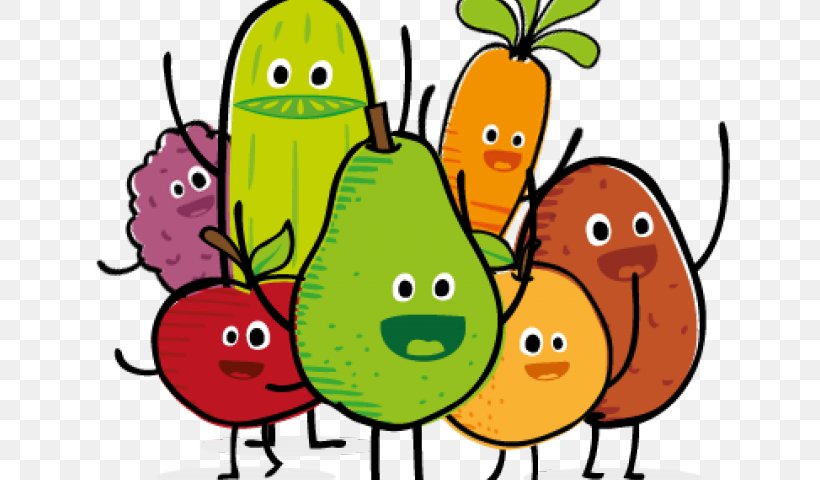 How it works: There are many types of vegetarianism, but most involve eliminating all meat, poultry, and fish. Some vegetarians may likewise avoid eggs and dairy.
The vegan diet takes it a step further by restricting all animal products, as well as animal-derived products like dairy, gelatin, honey, whey, casein, and albumin.
There are no clear-cut rules for the flexitarian diet, as it’s a lifestyle change rather than a diet. It encourages eating mostly fruits, vegetables, legumes, and whole grains but allows for protein and animal products in moderation, making it a popular alternative.
Many of the restricted food groups are high in calories, so limiting them may aid weight loss.
Weight loss: 
Those following a vegan diet lost an average of 5.5 pounds (2.5 kg) more than people not eating a plant-based diet.
Plant-based diets likely aid weight loss because they tend to be rich in fiber, which can help you stay fuller for longer, and low in high-calorie fat .
Other benefits: Plant-based diets have been linked to many other benefits, such as a reduced risk of chronic conditions like heart disease, certain cancers, and diabetes. They can also be more environmentally sustainable than meat-based diets
Downsides: Though plant-based diets are healthy, they can restrict important nutrients that are typically found in animal products, such as iron, vitamin B12, vitamin D, calcium, zinc, and omega-3 fatty acids.
3. Low-carb diets
Low-carb diets are among the most popular diets for weight loss. Examples include the Atkins diet, ketogenic (keto) diet, and low-carb, high-fat (LCHF) diet.
How it works: Low-carb diets restrict your carb intake in favor of protein and fat.
They’re typically higher in protein than low-fat diets, which is important, as protein can help curb your appetite, raise your metabolism, and conserve muscle mass.
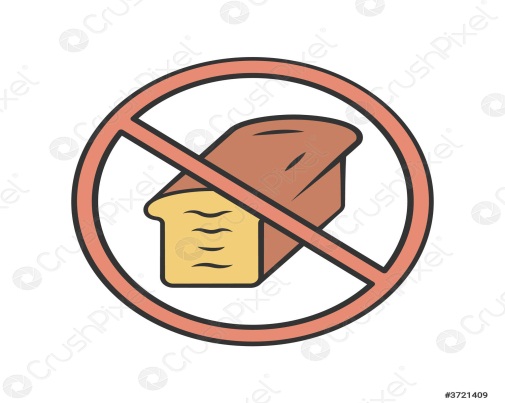 Weight loss: Many studies indicate that low-carb diets can aid weight loss and may be more effective than conventional low-fat diets.
Other benefits: Research suggests that low-carb diets may reduce risk factors for heart disease, including high cholesterol and blood pressure levels. They may also improve blood sugar and insulin levels in people with type 2 diabetes .
Downsides: In some cases, a low-carb diet may raise LDL (bad) cholesterol levels. Very-low-carb diets can also be difficult to follow and cause digestive upset in some people.
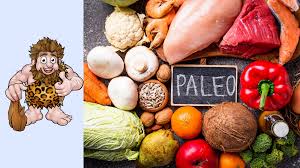 4. The paleo diet
The paleo diet advocates eating the same foods that your hunter-gatherer ancestors allegedly ate.
How it works: The paleo diet advocates eating whole foods, fruits, vegetables, lean meats, nuts, and seeds. It restricts the consumption of processed foods, grains, sugar, and dairy, though some less restrictive versions allow for some dairy products like cheese.
Weight loss: Numerous studies have shown that the paleo diet can aid weight loss and reduce harmful belly fat.
Other benefits: Following the paleo diet may reduce several heart disease risk factors, such as high blood pressure, cholesterol, and triglyceride levels.
Downsides: Though the paleo diet is healthy, it restricts several nutritious food groups, including legumes, whole grains, and dairy
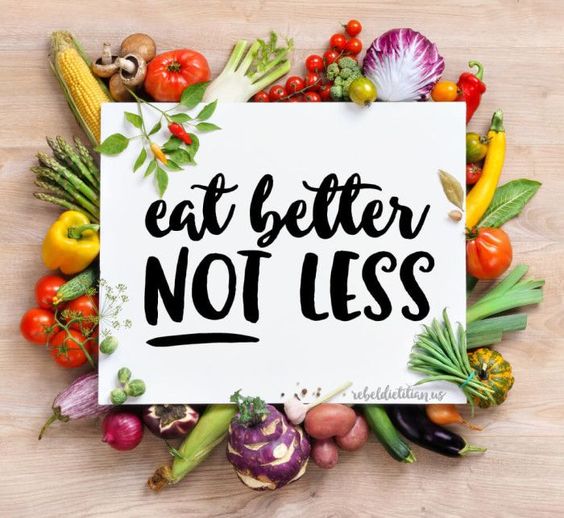 5. Low-fat diets
a low-fat diet involves restricting your fat intake to 30% of your daily calories.
Some very- and ultra-low-fat diets aim to limit fat consumption to under 10% of calories.
How it works: Low-fat diets restrict fat intake because fat provides about twice the number of calories per gram, compared with the other two macronutrients — protein and carbs.
Weight loss: Following a low-fat diet led to relevant changes in weight and waist circumference.
However, while low-fat diets appear to be as effective as low-carb diets for weight loss in controlled situations, low-carb diets seem to be more effective day to day.
Ultra-low-fat diets have been shown to be successful, especially among people with obesity. For example, an 8-week study in 56 participants found that eating a diet comprising 7–14% fat led to an average weight loss of 14.8 pounds (6.7 kg)
Other benefits: Low-fat diets have been linked to a reduced risk of heart disease and stroke. They may also reduce inflammation and improve markers of diabetes.
Downsides: Restricting fat too much can lead to health problems in the long term, as fat plays a key role in hormone production, nutrient absorption, and cell health. Moreover, very-low-fat diets have been linked to a higher risk of metabolic syndrome.
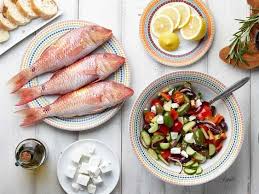 6. The Mediterranean diet
The Mediterranean diet is based on foods that people in countries like Italy and Greece used to eat.
Though it was designed to lower heart disease risk, numerous studies indicate that it can also aid weight loss.
How it works: The Mediterranean diet advocates eating plenty of fruits, vegetables, nuts, seeds, legumes, tubers, whole grains, fish, seafood, and extra virgin olive oil.
Foods such as poultry, eggs, and dairy products are to be eaten in moderation. Meanwhile, red meats are limited.
Additionally, the Mediterranean diet restricts refined grains, trans fats, processed meats, added sugar, and other highly processed foods.
Weight loss: An analysis of 19 studies found that people who combined the Mediterranean diet with exercise or calorie restriction lost an average of 8.8 pounds (4 kg) more than those on a control diet.
Other benefits: The Mediterranean diet encourages eating plenty of antioxidant-rich foods, which may help combat inflammation and oxidative stress by neutralizing free radicals. It has been linked to reduced risks of heart disease and premature death.
Downsides: As the Mediterranean diet is not strictly a weight loss diet, people may not lose weight following it unless they also consume fewer calories.
7. WW (Weight Watchers)
WW, formerly Weight Watchers, is one of the most popular weight loss programs worldwide.
While it doesn’t restrict any food groups, people on a WW plan must eat within their set daily points to reach their ideal weight.
How it works: WW is a points-based system that assigns different foods and beverages a value, depending on their calorie, fat, and fiber contents.
To reach your desired weight, you must stay within your daily point allowance.
Weight loss: A review of 45 studies found that people who followed a WW diet lost 2.6% more weight than people who received standard counseling.
What’s more, people who follow WW programs have been shown to be more successful at maintaining weight loss after several years, compared with those who follow other diets.
Other benefits: WW allows flexibility, making it easy to follow. This enables people with dietary restrictions, such as those with food allergies, to adhere to the plan.
Downsides: While it allows for flexibility, WW can be costly depending on the subscription plan. Also, it’s flexibility can be a downfall if dieters choose unhealthy foods.
8. The DASH diet
Dietary Approaches to Stop Hypertension, or DASH diet, is an eating plan that is designed to help treat or prevent hypertension.
It emphasizes eating plenty of fruits, vegetables, whole grains, and lean meats and is low in salt, red meat, added sugars, and fat.
While the DASH diet is not a weight loss diet, many people report losing weight on it.
How it works: The DASH diet recommends specific servings of different food groups. The number of servings you are allowed to eat depends on your daily calorie intake.
For example, an average person on the DASH diet would eat about 5 servings of vegetables, 5 servings of fruit, 7 servings of healthy carbs like whole grains, 2 servings of low-fat dairy products, and 2 servings or fewer of lean meats per day.
In addition, you’re allowed to eat nuts and seeds 2–3 times per week .
Weight loss:  An analysis of 13 studies found that people on the DASH diet lost significantly more weight over 8–24 weeks than people on a control diet.
Other benefits: The DASH diet has been shown to reduce blood pressure levels and several heart disease risk factors. Also, it may help combat recurrent depressive symptoms and lower your risk of breast and colorectal cancer .
Downsides: While the DASH diet may aid weight loss, there is mixed evidence on salt intake and blood pressure. In addition, eating too little salt has been linked to increased insulin resistance and an increased risk of death in people with heart failure